Fig. 8. Zircon grain from the porphyritic granite sample W382. Four SHRIMP analyses show a wide spread of ...
J Petrology, Volume 38, Issue 5, May 1997, Pages 625–649, https://doi.org/10.1093/petroj/38.5.625
The content of this slide may be subject to copyright: please see the slide notes for details.
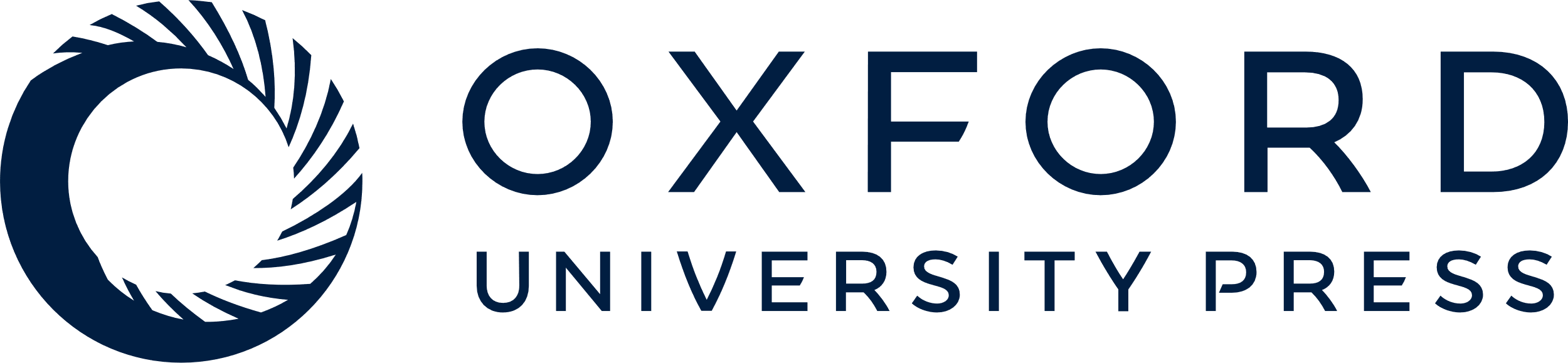 [Speaker Notes: Fig. 8. Zircon grain from the porphyritic granite sample W382. Four SHRIMP analyses show a wide spread of 207Pb/206Pb ages within the same core, which supports resetting of the U–Pb system in the cores. Beam impact points appear as dark round spots.


Unless provided in the caption above, the following copyright applies to the content of this slide: © Oxford University Press 1997]